Violencias sufridas por FECODE y sus sindicatos filiales – 1986-2024
Cifras 1986-2016 – Informe “La Vida por Educar”
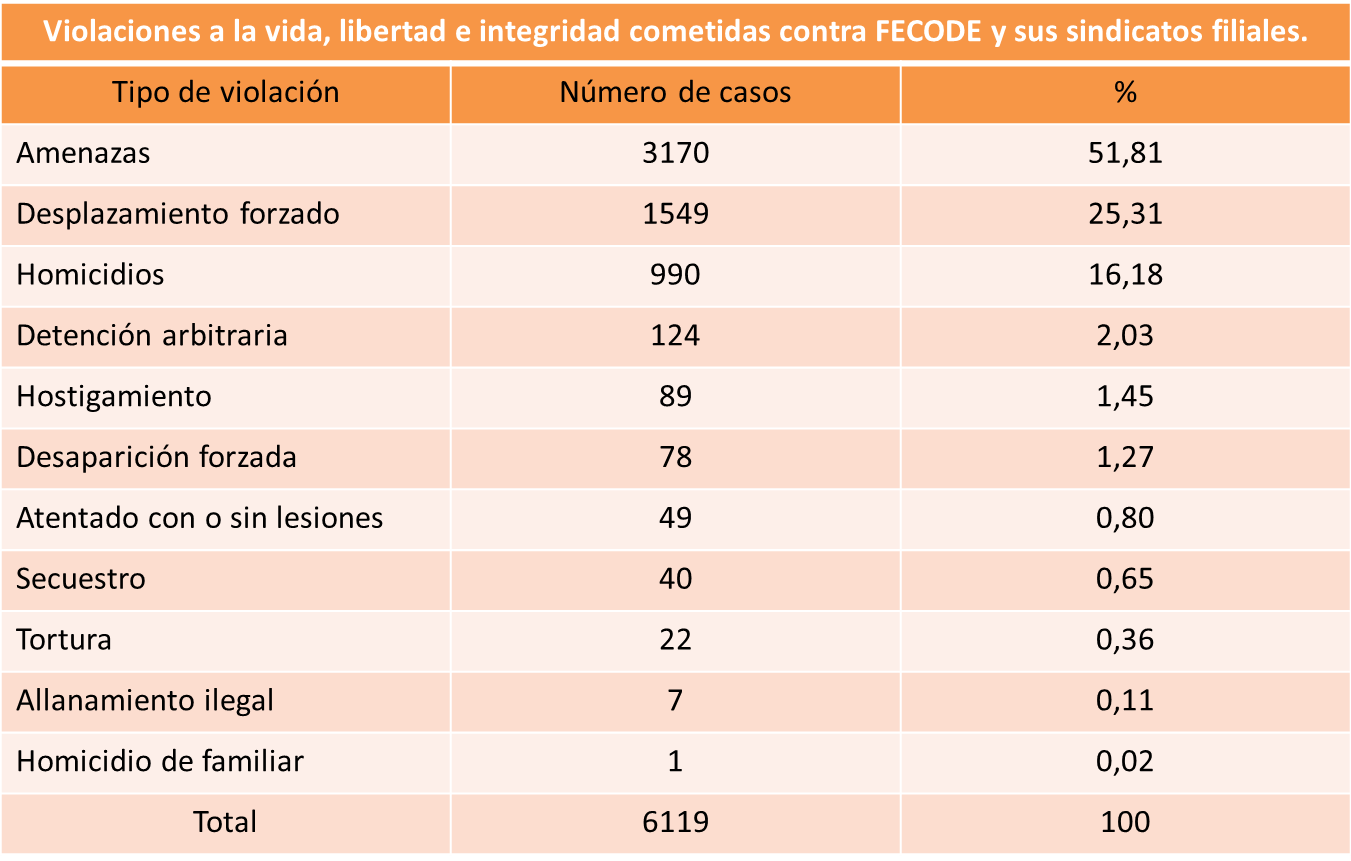 Cifras 1986-2016 – Informe “La Vida por Educar”  - Violaciones a la vida, libertad e integridad cometidas contra  afiliados de sindicatos, 1986-2016
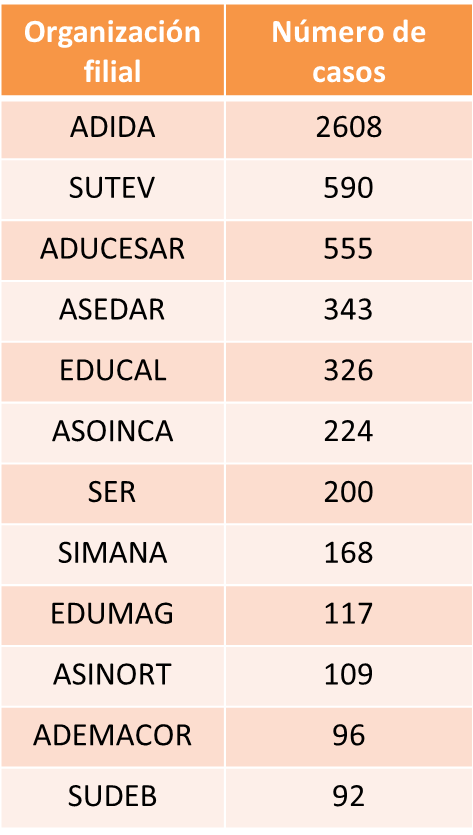 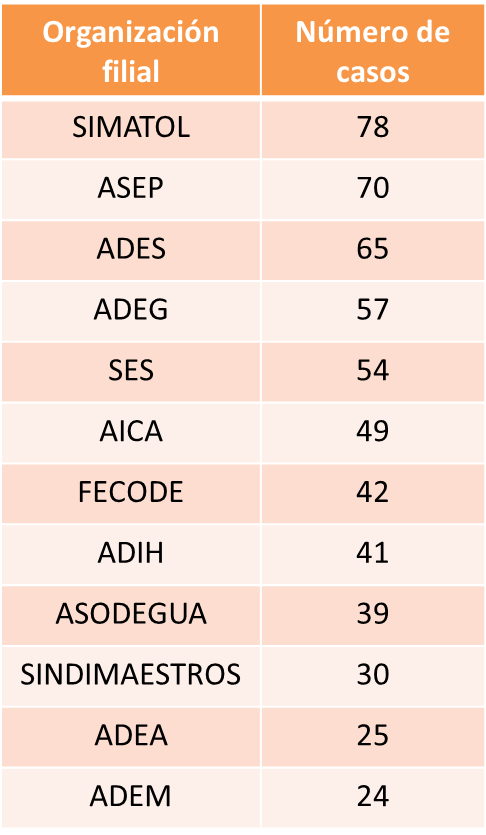 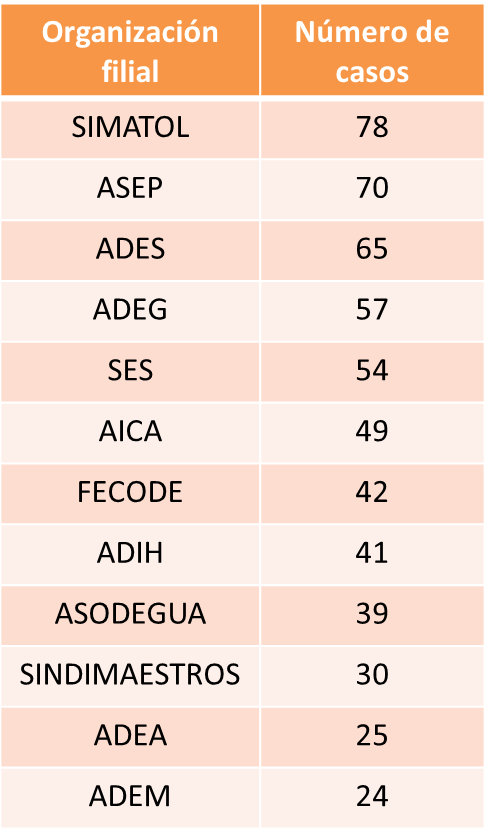 Cifras 2017- Septiembre 2024 – Homicidios y desapariciones
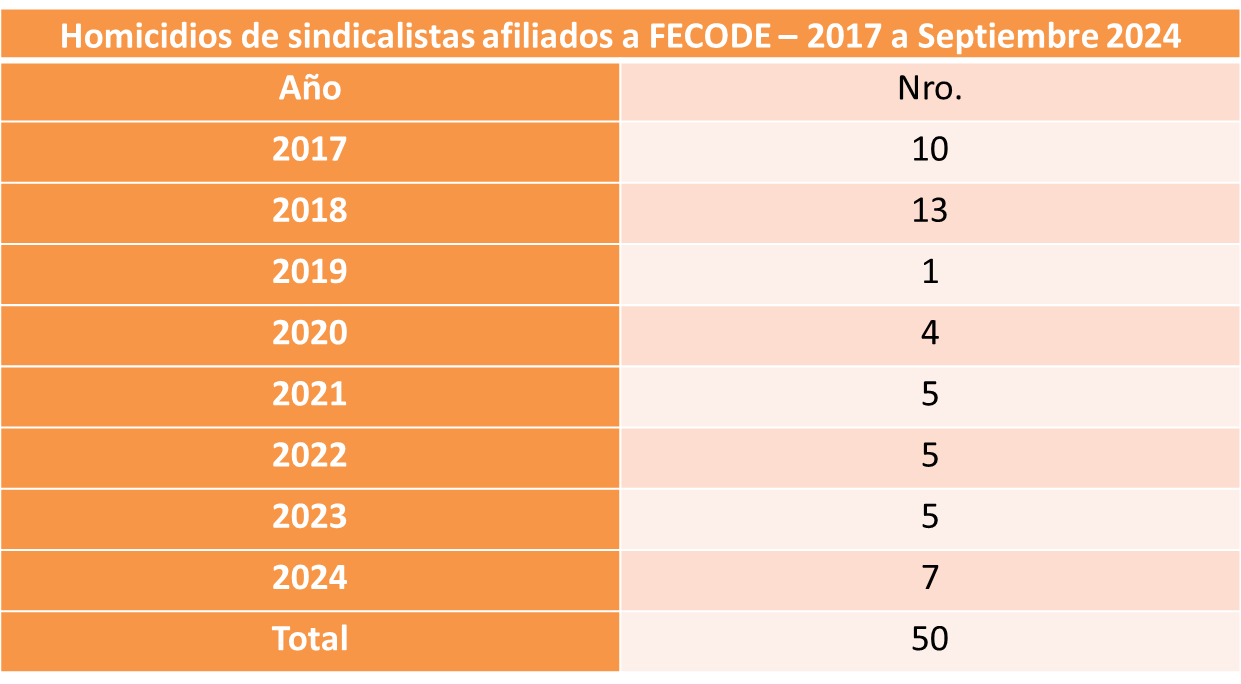 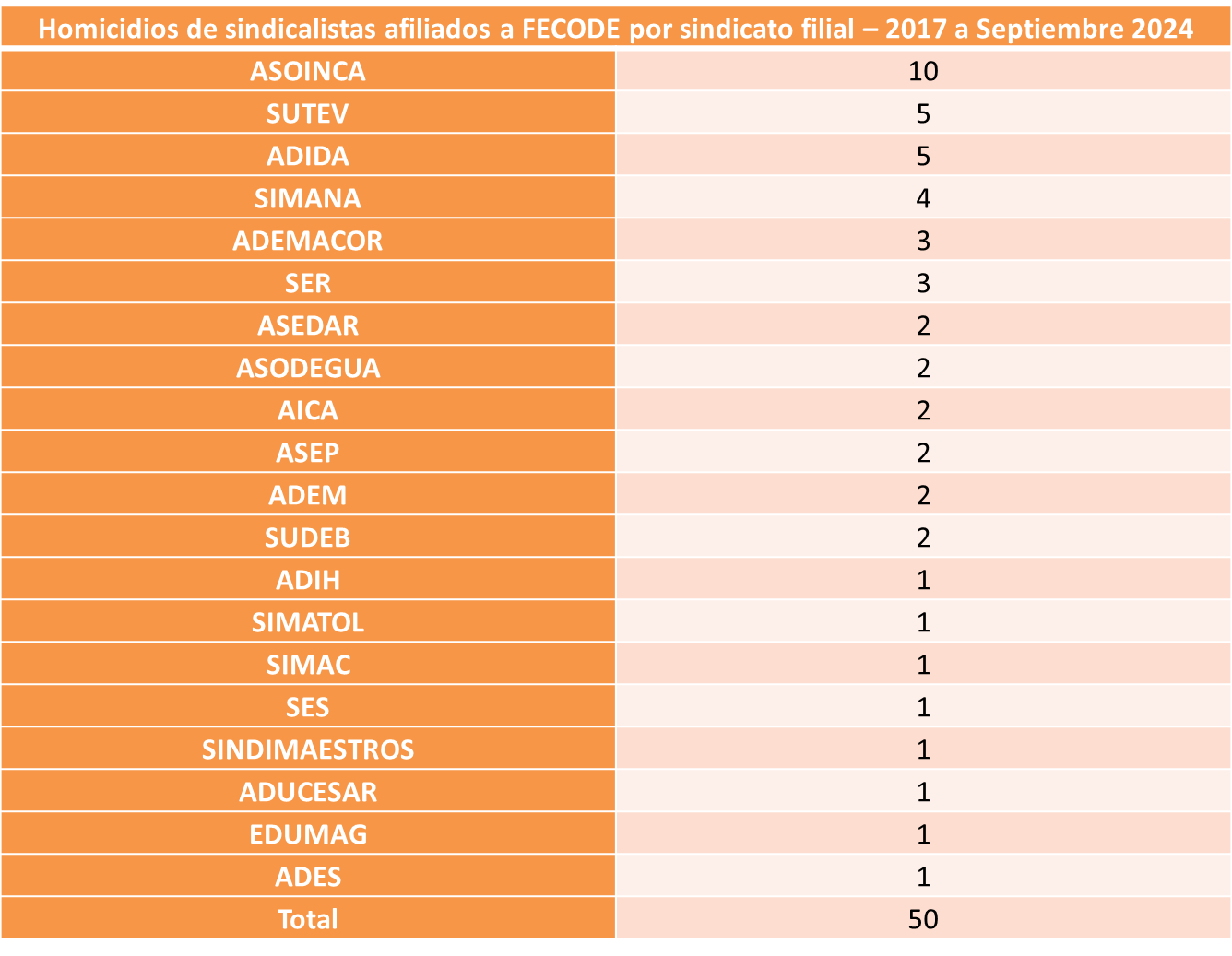